C.BREAD
“Quando gli uomini condividono il pane condividono la loro amicizia”
- Jean Cardonnel.
Scarabelli–Ghini
Classe 4D
Insegnante di riferimento: Giacometti Roberta
Boschi Alessio
Mazzanti Marco
Ravaioli Davide
Stagni Francesco
Vignoli Samuele
cooperative.bread@gmail.com
Logo
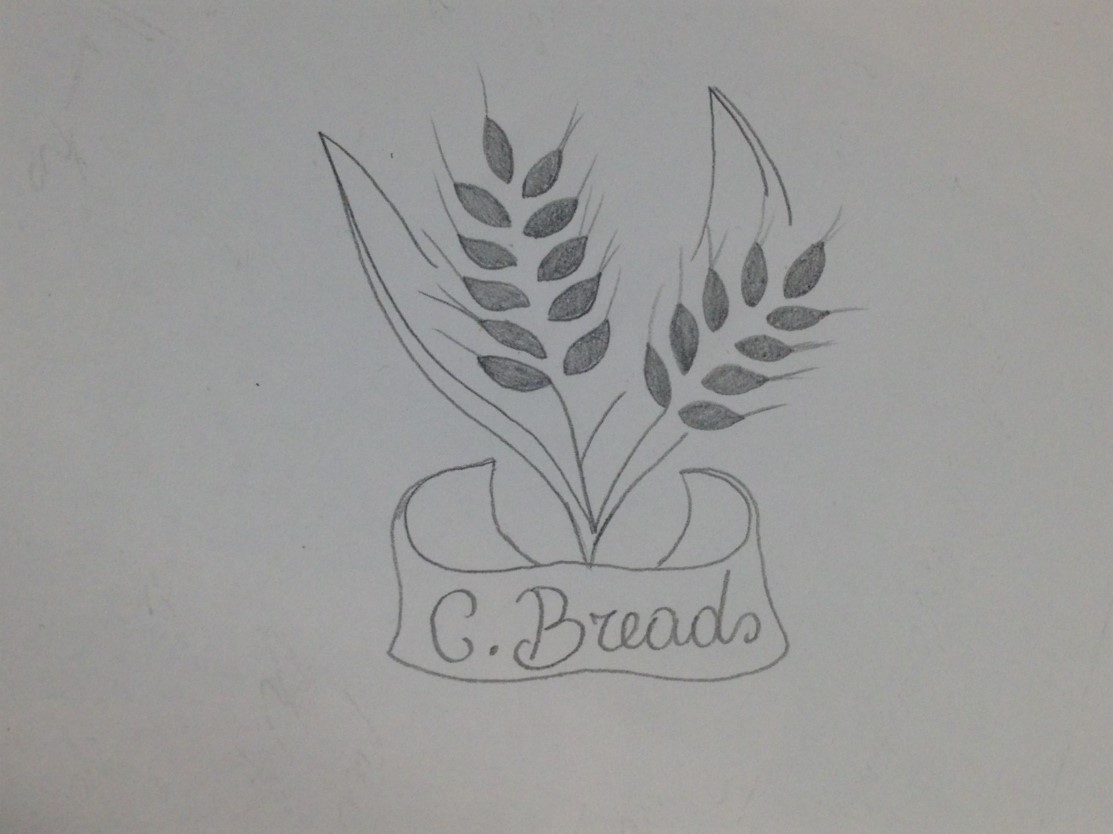 “Sbagliare è umano, perseverare è diabolico”
Scarsa qualità del pane nei supermercati
La nostra offerta:
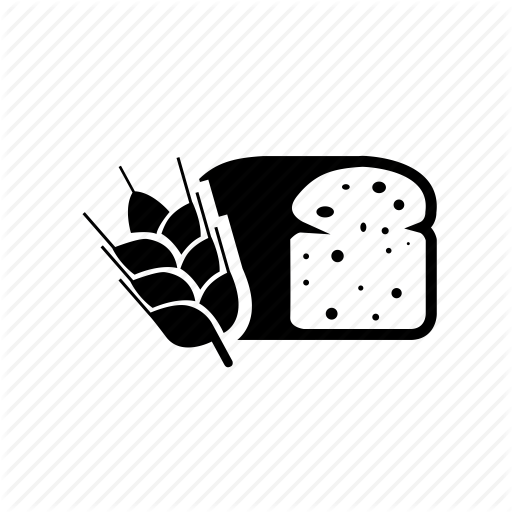 -Tradition
-Bio
-Gluten free
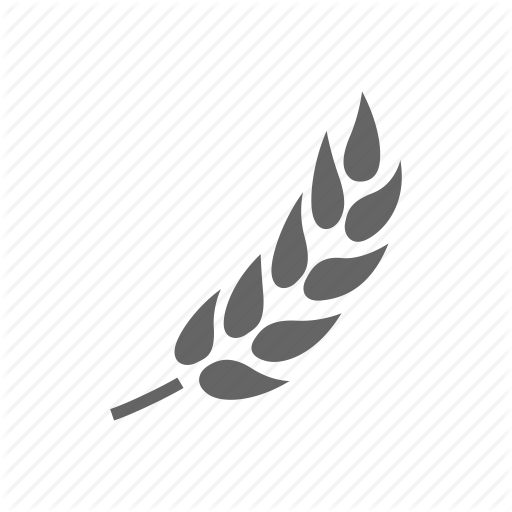 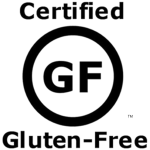 Certificato e prodotto in loco
Il nostro guadagno deriva dal:
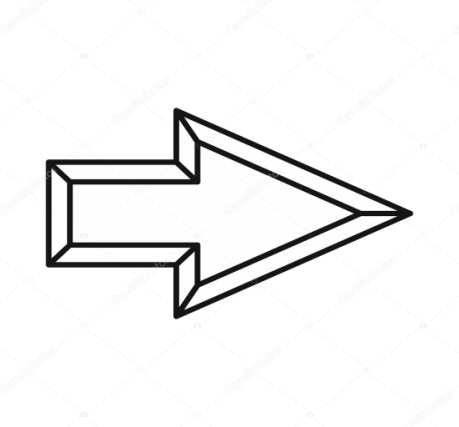 Dai €2,20 ai €3,00 al kg
Prezzo di vendita
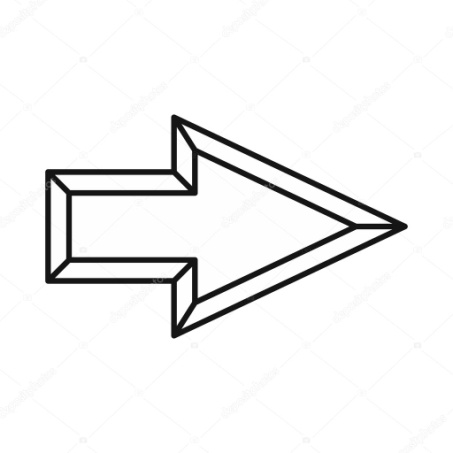 Costo di produzione
Circa €1,50 al kg
I nostri clienti:
-Centri di distribuzione delle G.D.O
- Hotel e Ristoranti
- Ospedali e Ospizi
C.Bread vs La Selva di Tirli
Vendita diretta
Vendita G.D.O.
Alta qualità
C.Bread
La Selva di Tirli
Costi nei primi  3 anni
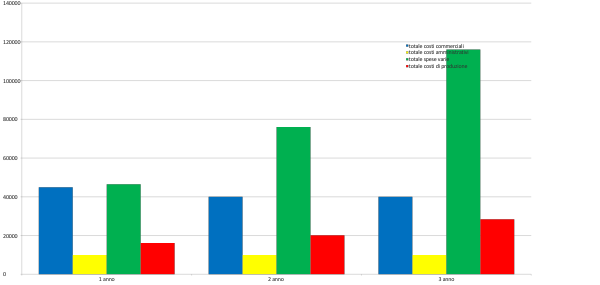 Long-term plans:
Full assortement
Supply chain increment
Business to Costumer
Team
Boschi Alessio
Ravaioli Davide
Mazzanti Marco
Vignoli Samuele
Stagni Francesco